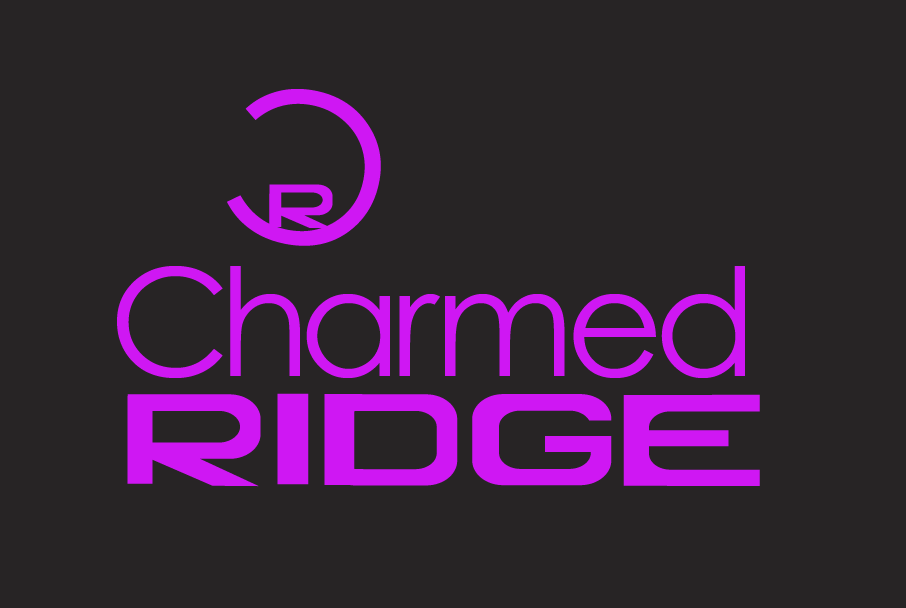 CHARMED RIDGE
Liiketoiminnan esittely
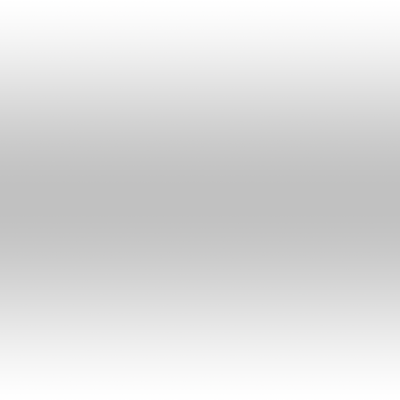 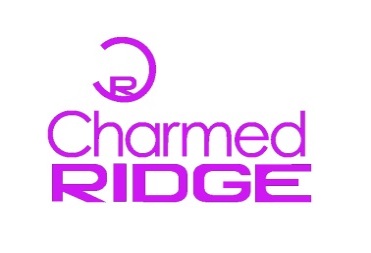 About us
”Charmed Ridge” on suomalainen yritys, joka suunnittelee, kehittää ja myy mobiilipelejä. 
Yritys perustettiin vuonna 2008 ja se sijaitsee Oulussa.
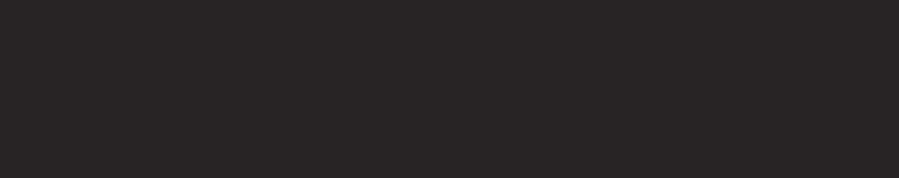 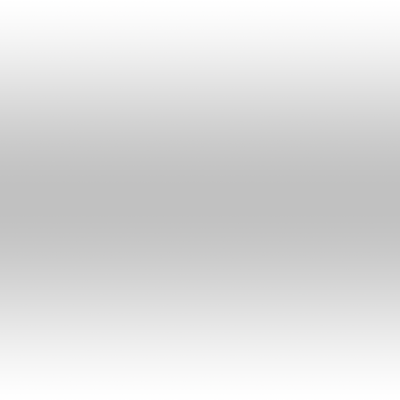 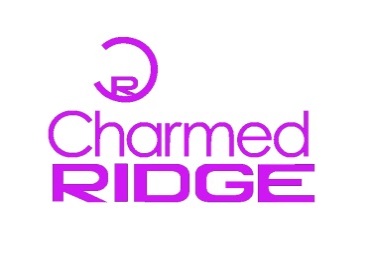 Tuotteet ja palvelut
Mobiilipelit
Hyötyohjelmat
Ohjelmointipalvelut

Yrityksen tekemät pelit ja ohjelmat tulevat koko maailman markkinoille.
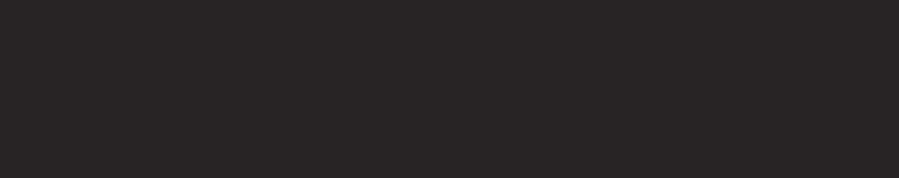 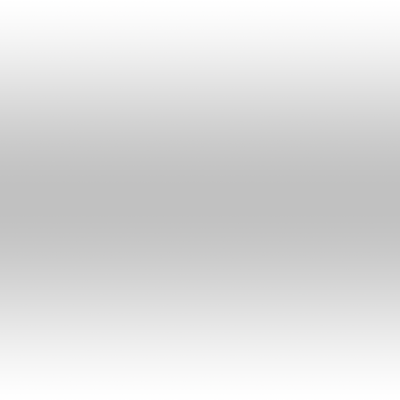 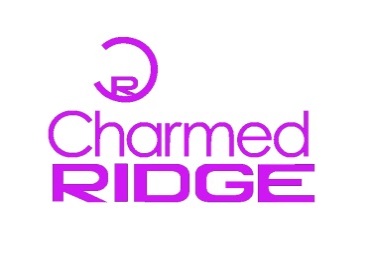 Yrityksen toiminta-ajatus
Tuodaan vanhoja ja klassisia pelejä markkinoille uudella ilmeellä. 
Tuotamme pelejä ja hyötyohjelmia nopeasti säilyttämällä korkean laadun ja pienet kustannukset. 
Pelit tulevat kaiken ikäisille ja ne käännetään myös eri kielille.
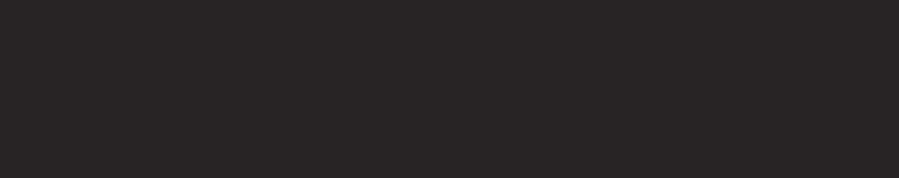 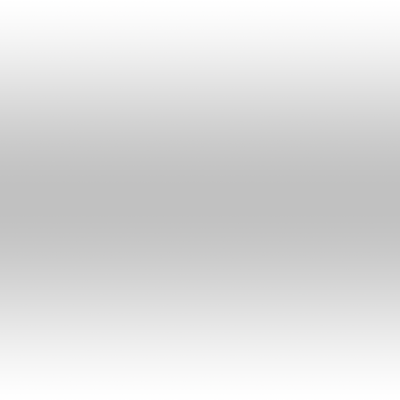 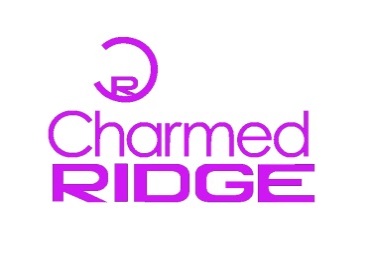 Toimintatavat
Markkinoimme peliä Suomessa ja Venäjällä kaiken ikäisille.

Ohjelmoijat tekevät itse pelin ja graafikot suunnittelevat pelin visuaaliset osat. 

Emme osta mitään palveluita ulkopuolelta, vaan teemme kaiken itse.

Palveluita suunnitellaan ja toteutetaan yhdessä asiakkaan kanssa.
 
Asiakkaan tarpeet ja toiveet otetaan kaikessa huomioon.
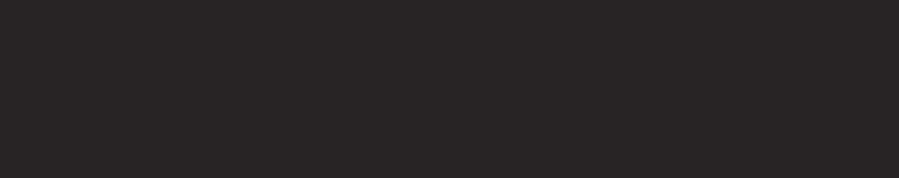 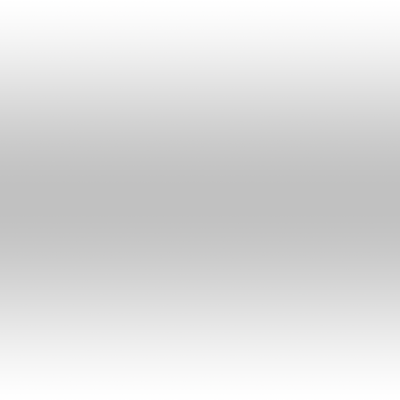 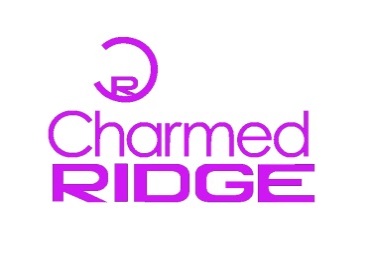 Meidän resurssit
Fyysiset:
Vuokratut liiketilat
Laitteisto (tietokoneet, ohjelmistot, jne)
Henkiset:
Markkinointi ja ohjelmointitaidot
Yleinen ammattitaito
Ammattilais suunnittelijoita
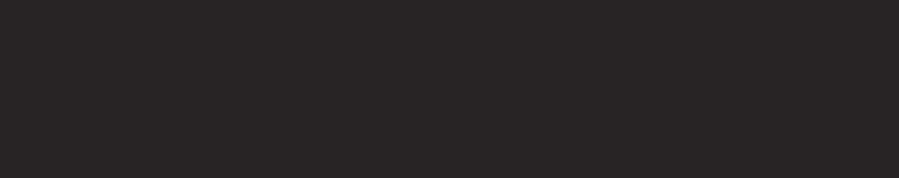 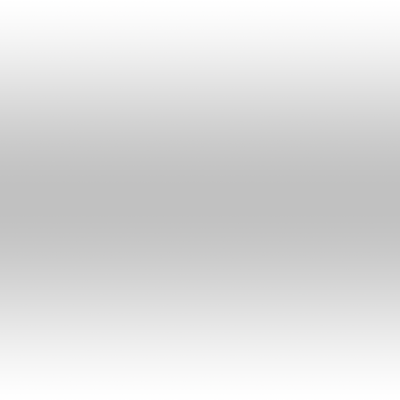 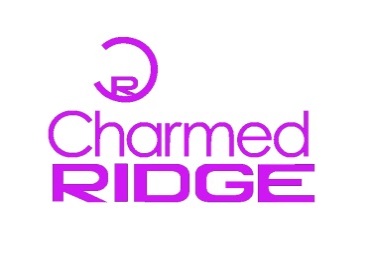 Asiakkaita ja kohderyhmä
Lapset, nuoret ja mikseivät vanhemmatkin ihmiset. 
Englannin ja venäjänkieliset
Asiakaskunta kasvaa koko ajan
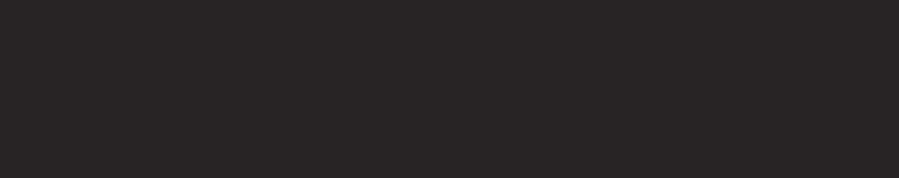 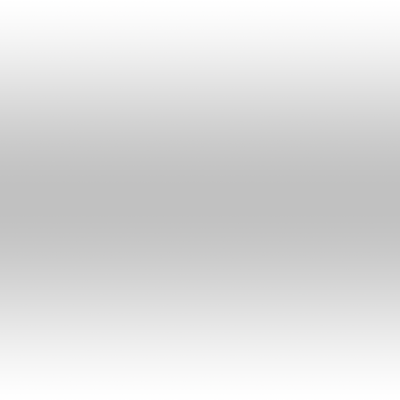 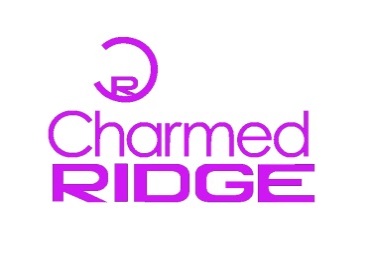 Ansaintamalli
Yritys pyrkii tekemään nopeasti ja helposti ohjelmoitavia ja suunniteltavia hyötypelejä ja ohjelmia. 
Tuomme useille eri markkinoille useita ohjelmia vuodessa 
Ohjelmien ja pelien luomiseen ja suunnitteluun ei tarvitse käyttää paljoa rahaa, sillä yrityksessämme on hyvin taitavia ohjelmoijia ja graafisia suunnittelijoita.
Pystymme tuottamaan ohjelmia hyvin pienellä tiimillä, joten henkilöstön määrä pysyy alhaisena jonka takia rahallista voittoa tulee paljon, koska kustannuksia on vain vähän.
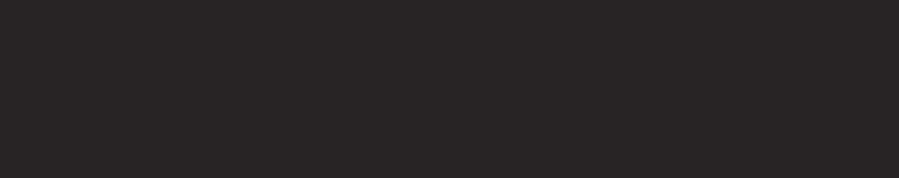 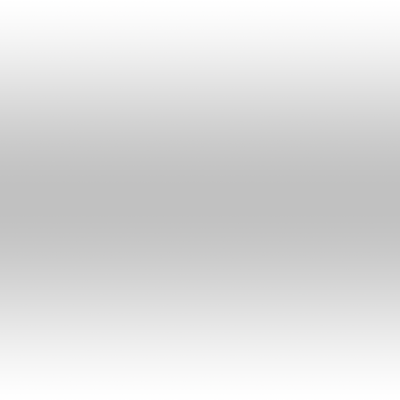 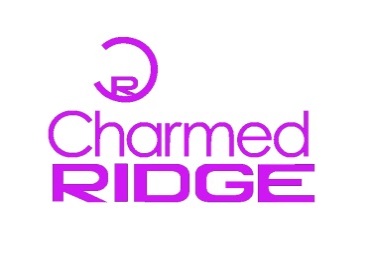 Kilpailijat
Kilpailevat yritykset ovat lähtökohdiltaan identtisiä, joten voimme tehdä vain yleisiä arvioita heidän valitsemistaan strategioista. 

Uskomme useimpien yritysten olevan liikkeellä maltillisilla ja oppikirjamaisilla strategioilla suurten riskien sijaan. 

Charmed Ridge:n tavoitteena ei ole kohdata pelialan toisia yrityksiä vain kilpailijoina vaan myös mahdollisina yhteistyökumppaneina. 

Yhteistyön avulla yritykset voivat saavuttaa synergiaetuja ja yltää saavutuksiin, jotka eivät yhden yrityksen resurssein olisi mahdollisia.
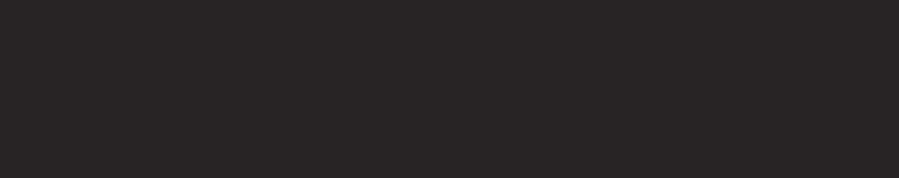 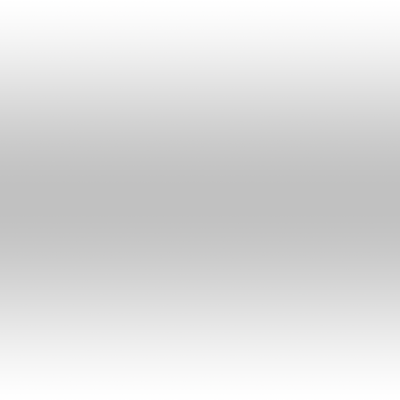 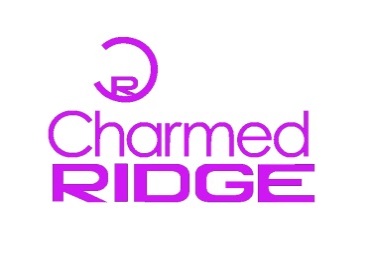 SWOT-analyysi
Vahvuudet
kiinnostus, halu
kokemus
monipuolisuus
yritystoiminnasta
halvat hinnat
Heikkoudet
  tieto 
  kilpailu it-alalla
  epävarmuus
  kokemattomuus
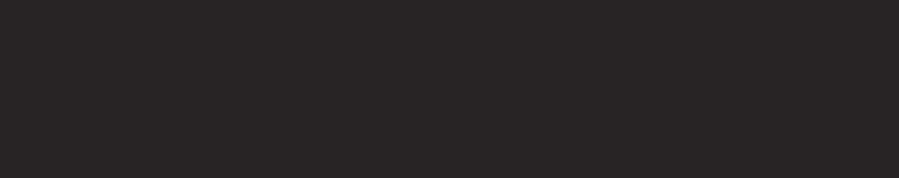 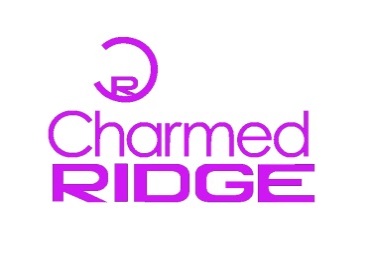 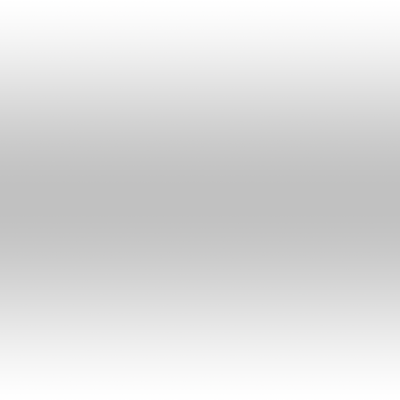 SWOT-analyysi
Mahdollisuudet 
Luodaan innovatiivinen työskentelyilmapiiri
Vaihdetaan suunnittelumenetelmiä
Moderni työympäristö työpaikoilla
Edistynyt teknologia
Uhkat 
odottamattomat muutokset
uudet kilpailijat
tuttavapiiri 
mukautumiskyky
lisäkouluttautuminen
muutokset terveydentilassa tai            elämäntilanteessa
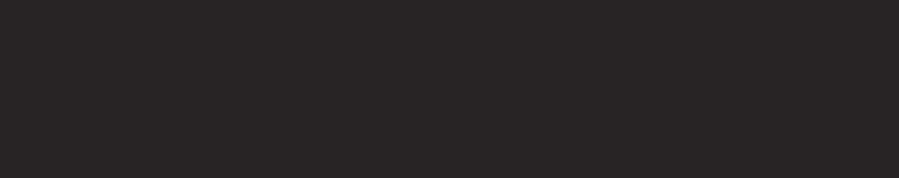 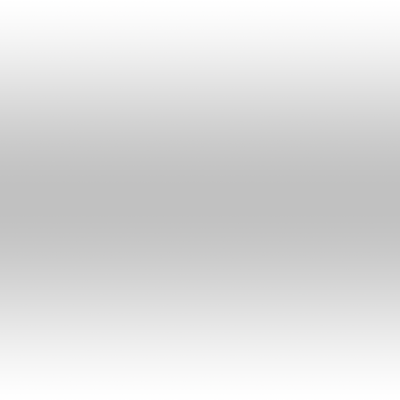 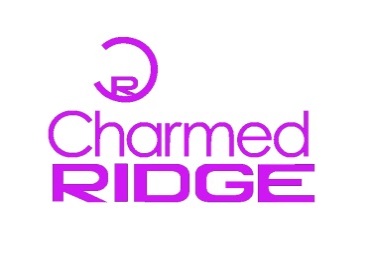 Tulevaisudessa
Tuotteet muuttuvat ja kehittyvät asiakkaiden tarpeiden mukaan. Pysymällä uusien trendien ja pelien perässä, yritys pystyy tarjoamaan aina uusimpia pelejä ja ohjelmia asiakkaille päivityksien kautta.
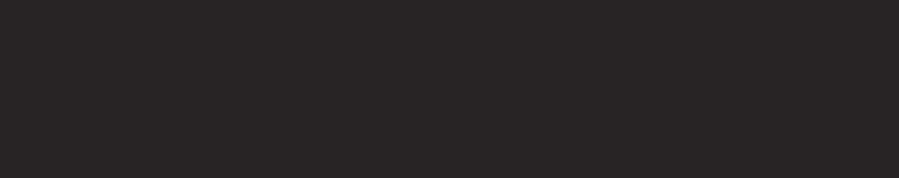